Yakima Training CenterEconomic Impact Analysis
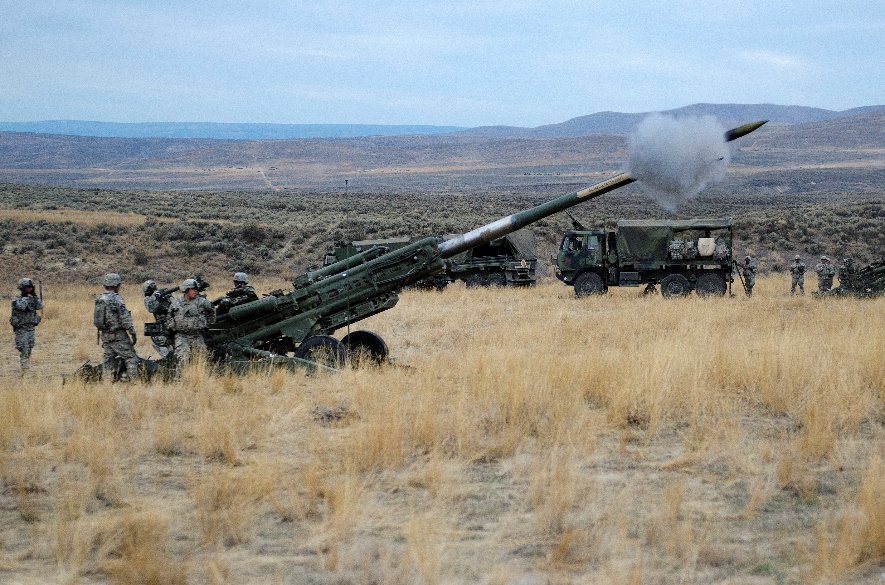 2018 Yakima and Central Washington Economic Symposium




Dr. Charles S. Wassell, Jr.
Department of Economics, CWU
wassellc@cwu.edu
Yakima Training Center (YTC)
Key Facts:

1. The U.S. Army originally leased 160,000 acres from 1942 to 1946.  The YTC currently covers 327,000 acres — about 10% of Yakima County.

2. The YTC is assigned to Joint Base Lewis-McChord

3. The YTC is the 9th largest employer in Yakima County, with approximately 850 employees and an annual payroll of ~ $26 million.
Yakima Training Center (YTC)
Key Facts:

Average annual construction expenditures of $17.8 million.

Other expenditures:
Food and Lodging: $966,000
Fire-fighting support: $1.27 million
Fuel (JP8, Diesel, Unleaded): ~ $3.2 million
Service Contracts: $2.97 million
Other: $634,000
Economic Impact Methodology
An increase or decrease in production and employment within a local area has a “multiplier” effect as other sectors of the local economy are impacted by the changes in local spending.

The estimation of the multiplier effect for each sector is the objective of input-output analysis.
Three Types of Impacts
Impacts from a particular event fall into three categories: direct, indirect, and induced.
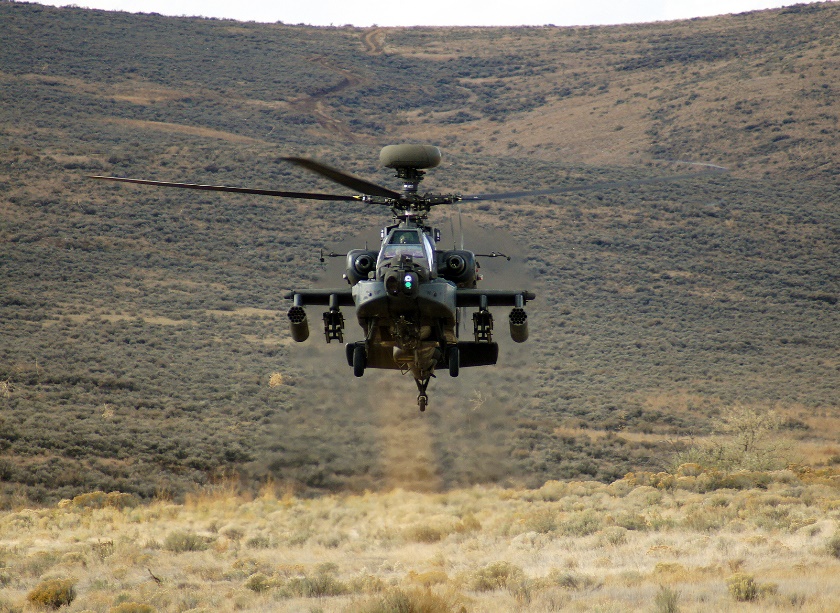 Direct Impact
Indirect Impact
Induced Impact
Induced Impact
Total = Direct + Indirect + Induced
Multiplier Example
Multiplier = Total Impact ÷ Direct Impact

	e.g. 	(100 + 25 + 30 )  /  100 	   =     1.55
For every construction worker hired, employment increases an additional 0.55 workers.
Yakima County Impacts
Construction: YTC five-year average annual construction is $17.8 million.  For this expenditure, employment, output, and income impacts on Yakima County are:
Yakima County Impacts
Non-construction Impacts: employment, output, and income impacts on Yakima County are:
Kittitas County Impacts
Kittitas County: expenditure, employment, output, and income impacts on Kittitas County are:
Washington State Impacts
Washington State: expenditure, employment, output, and income impacts on Washington State are:
State and Local Taxes
Create up to $3 million in state and local taxes:
up to $850,000 is comprised of property taxes
up to $1.73 million in sales taxes.

Ambiguity because federal expenditures are not subject to state and local taxes; however, indirect and induced expenditures, at a minimum, do contribute to taxes.
Non-pecuniary Benefits
Supports readiness by U.S. military forces, as well as allied forces and law enforcement.

As the only place in Washington where shrub-steppe occurs on a landscape scale, the YTC also provides valuable habitat for some species, e.g. the Greater Sage Grouse.